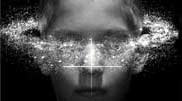 Driving Innovation with Open Data
Chris Musialek in place for Jeanne Holm
Data.gov
February 9, 2012
Creating a Data Ecosystem
Gather data 
from many places and give it freely to developers, scientists, and citizens
Connect the community
in finding solutions to allow collaboration through social media, events, platforms
Provide an infrastructure 
built on standards
Encourage technology developers 
to create apps, maps, and visualizations of data that empower people’s choices
Gather more data
and connect more people
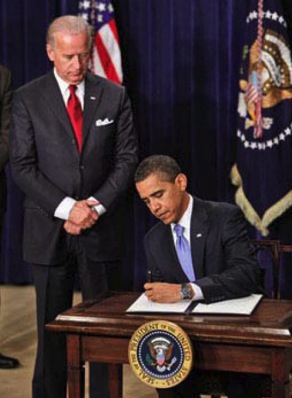 “A Strategy for American Innovation” published September 2009
November 30, 2011
2
Data.gov
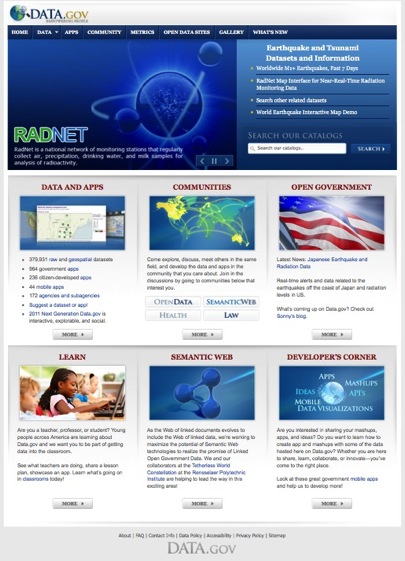 Provides instant access to over 400,000 datasets in easy to use formats
Contributions from UN, World Bank, and 185 agencies
Encourage development of innovative applications
Drive innovation and knowledge use across the globe
November 30, 2011
3
Easy to Find Data
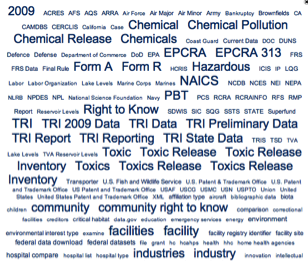 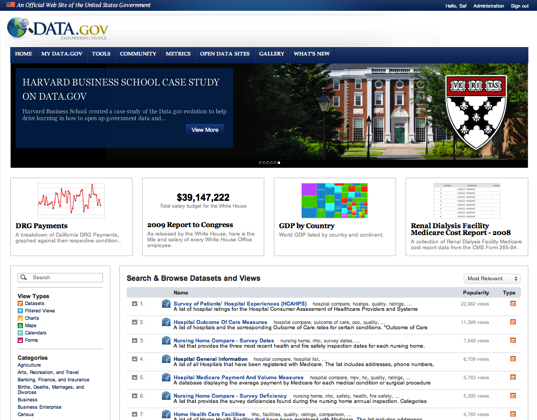 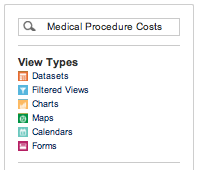 November 30, 2011
4
[Speaker Notes: Most popular types of datasets:  geography and environment, health and nutrition, and national security and veterans affairs]
The Power of Visualizations
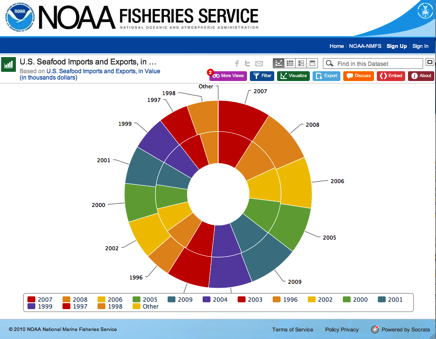 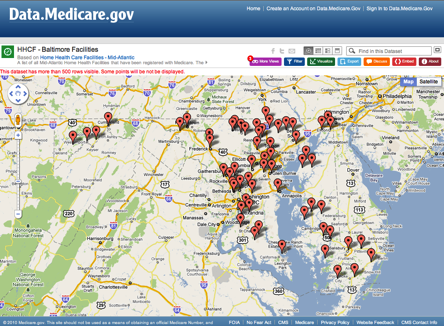 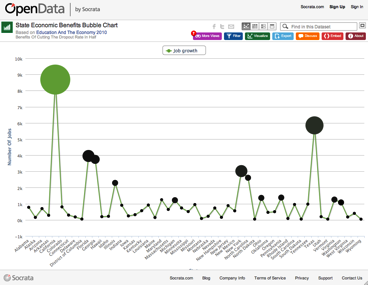 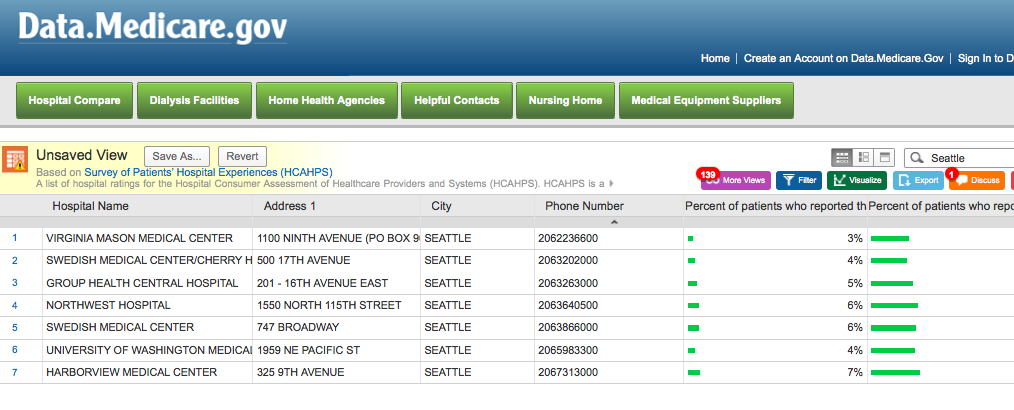 November 30, 2011
5
Powered Through Advanced Technologies
Provides developers the tools and raw data formats to develop new capabilities
Partnership with W3C (eGov Interest Group) and with RPI for research in semantic web
Connected to other open data efforts across the world
Data hosted in the cloud
Open source platform
Builds on ontologies developed in specific areas
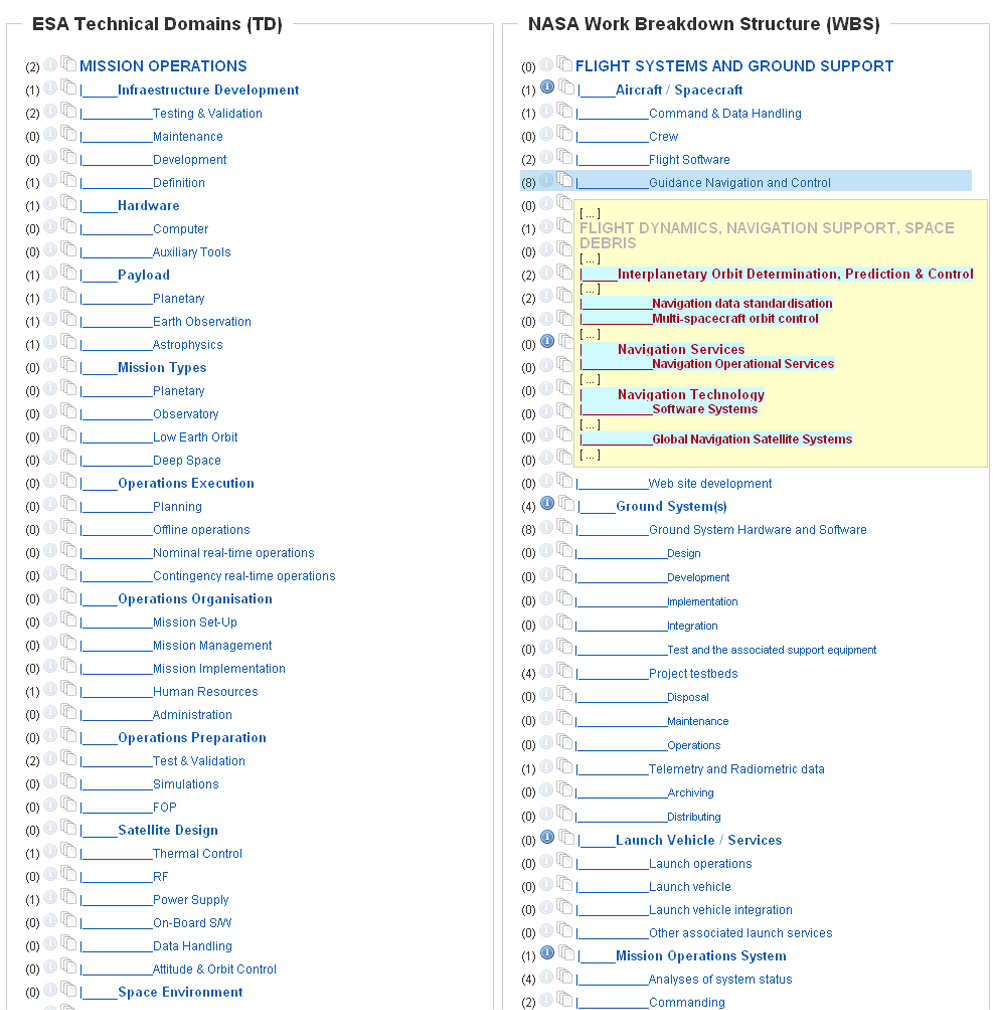 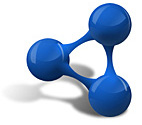 November 30, 2011
6
Open Communities
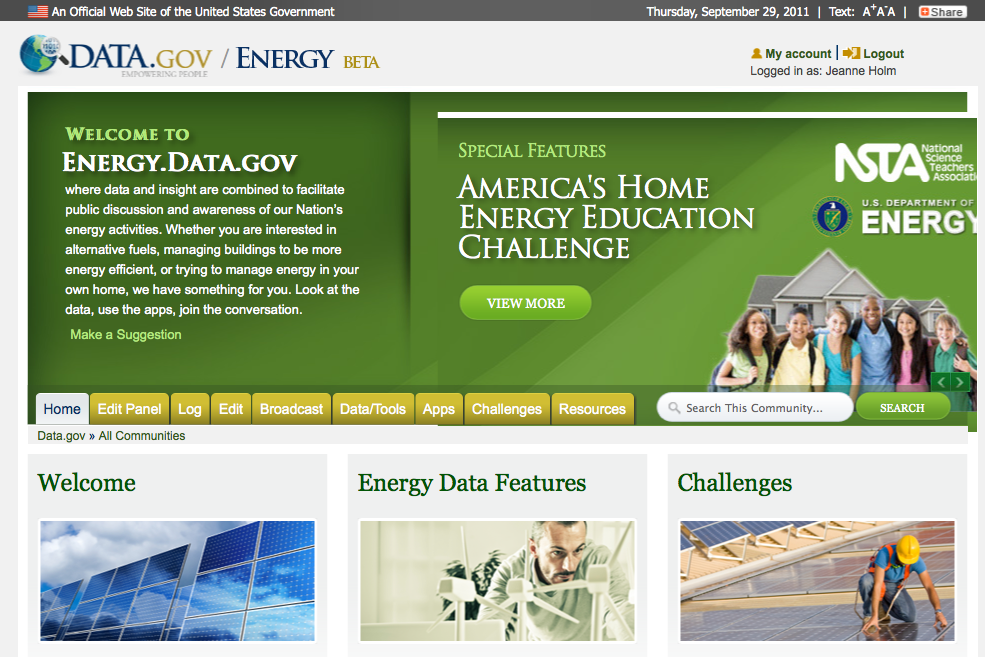 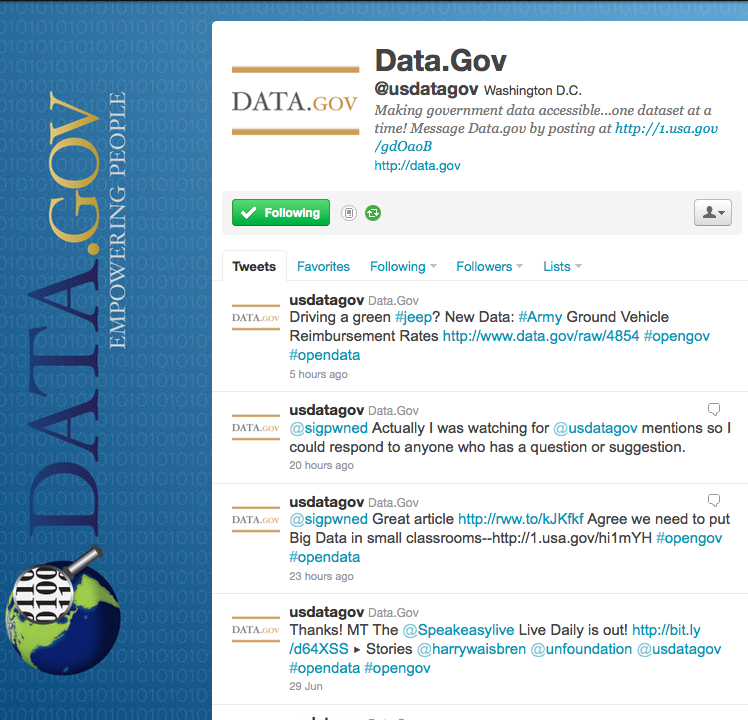 November 30, 2011
7
Health.Data.gov
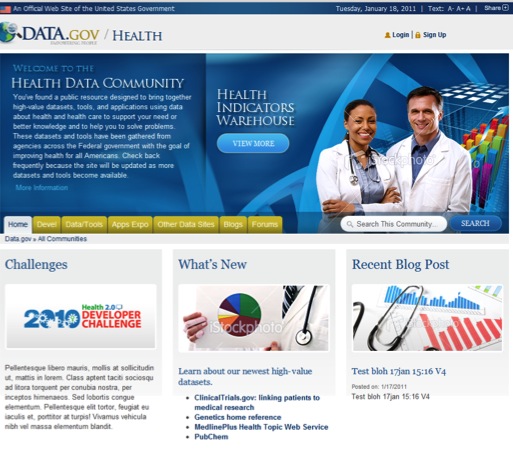 Champion: Todd Park
Chief Technology Officer
US Dept. of Health and Human Services
Apps
Forums
Blogs
Challenges
November 30, 2011
8
Publicizing Data to Innovators
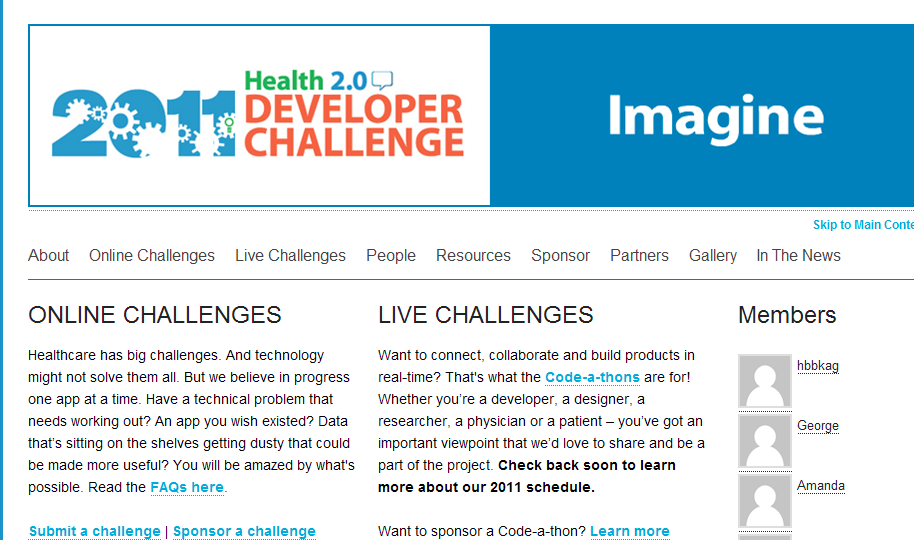 Challenges and code‐a-thons (health2challenge.org)
Many innovator “meetups” and conferences
Annual health data-paloozas
Over 139 applications
50 new businesses
Thousands of lives improved each day
November 30, 2011
9
Creating Apps That Improve Lives: Asthmapolis
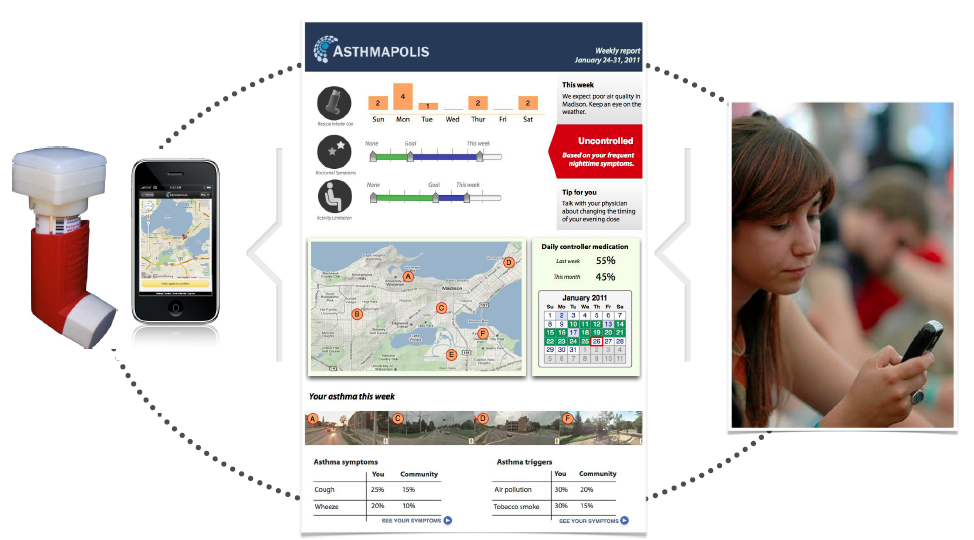 November 30, 2011
10
[Speaker Notes: Uses asthma patients aggregated GPS notations to create hot spots in communities where there are asthma issues
Changes individual behavior
From 65% daily incidence to 25% daily incidence of inhaler uses over a six month study]
Think Big, Start Small, Innovate
November 30, 2011
11
Energy Drives Innovation
Energy.Data.gov connects innovators, industry, academia, and government at federal, state, and local levels
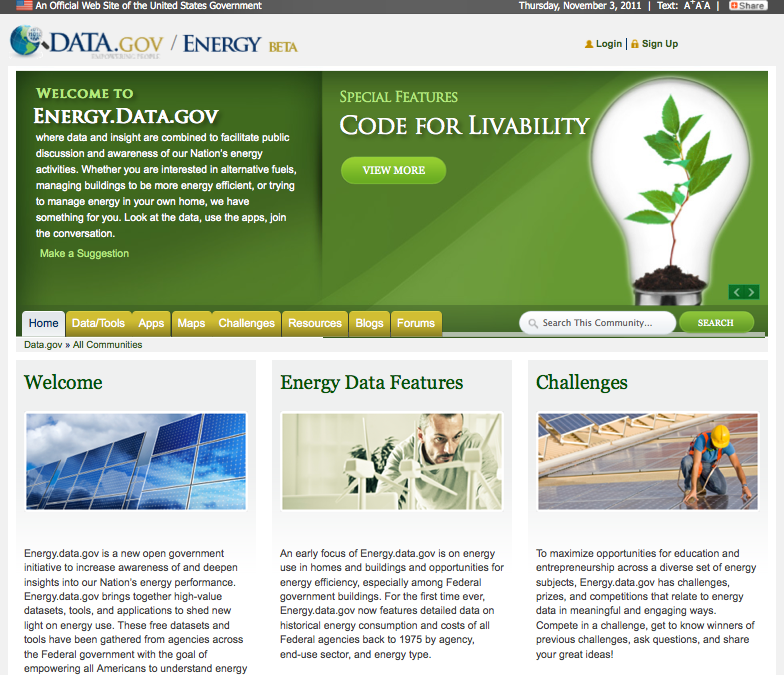 November 30, 2011
12
Challenges Spark Ideas
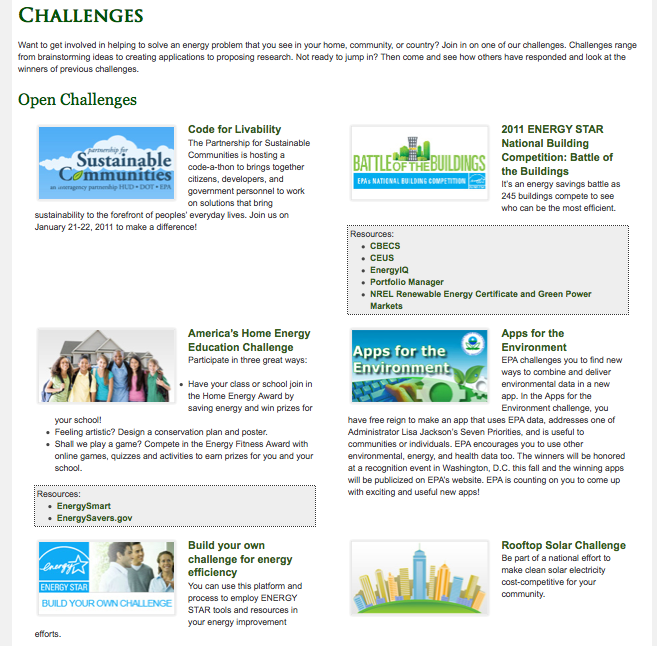 Energy.Data.gov connects works with challenges across the nation to integrate federal data and bring government personnel to code-a-thons
November 30, 2011
13
Data Drives Decisions
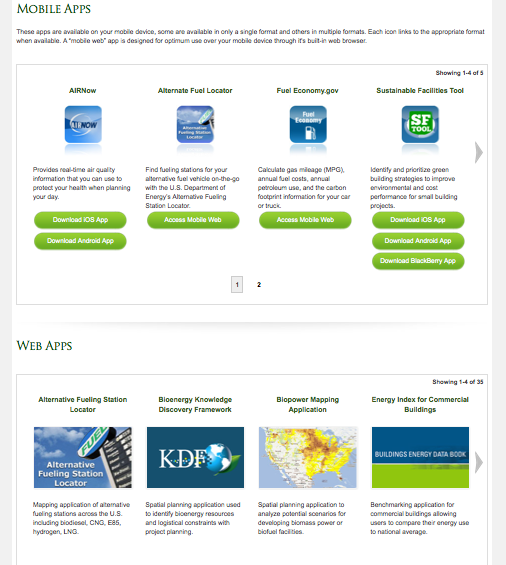 Apps transform data in understandable ways to help people make decisions
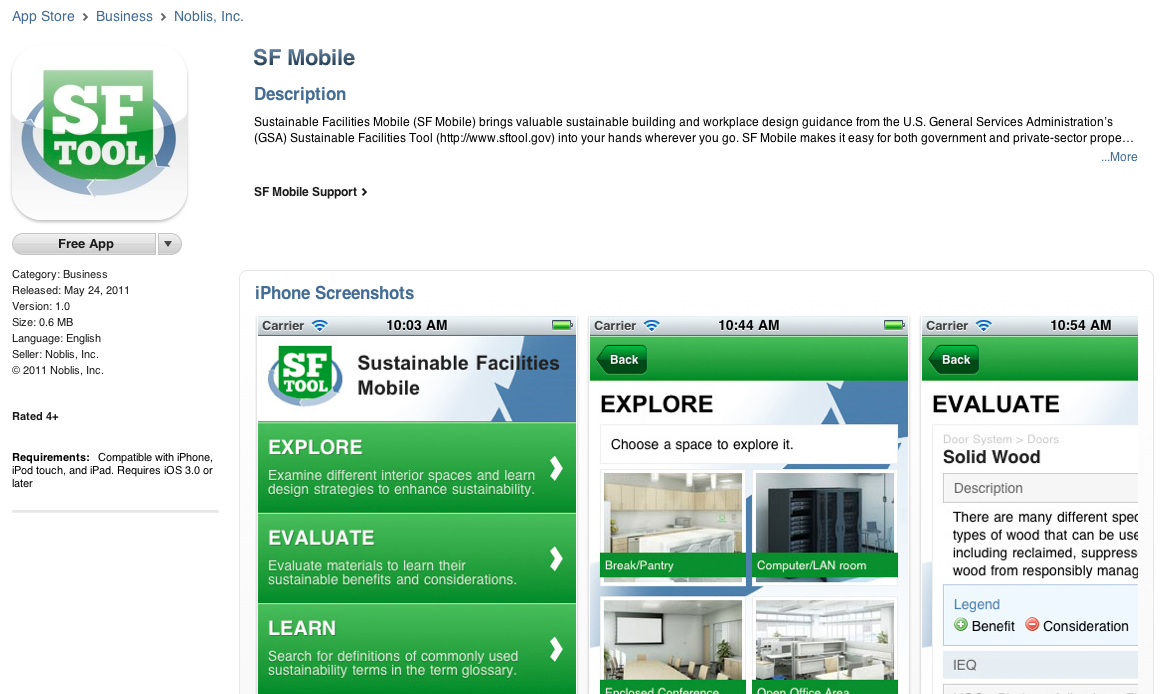 November 30, 2011
14
The Path Ahead
Bring data up and out of government to the public ★
Make data accessible and linked ★★★★★
Provide simple ways to visualize the data
Create communities to understand and apply data
Connect and collaborate with small businesses, industry, and academia to drive innovation
Develop open source open government data platform with India for global use and further community development
Share with others to understand global issues

Be the change you want to see in the world
Ghandi
November 30, 2011
15
US Open Government Action Plan
On 20 September 2011, President Obama announced at the UN General Assembly…
Contribute Data.gov as a platform
India and the U.S. creating open source platform
Will allow any country to create open data site
Foster communities on Data.gov
Health, energy, and law plus new communities in education, research and development, and public safety
Launch International Space Apps Competition
NASA and other space agencies will gather scientists and citizens
Use data for global challenges: weather impacts on global economy and depletion of ocean resources
A collaboration website will be created to facilitate citizen participation
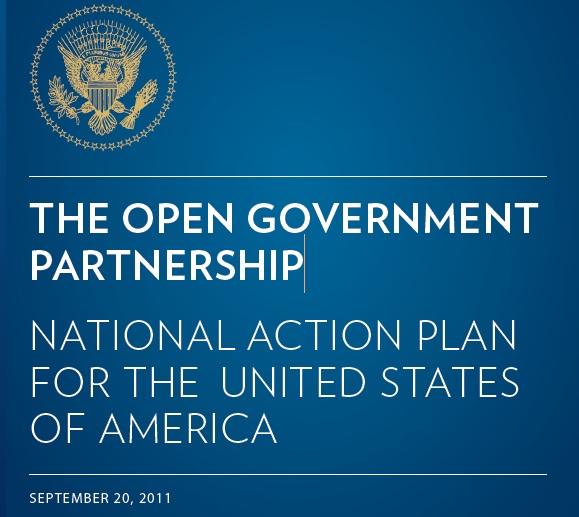 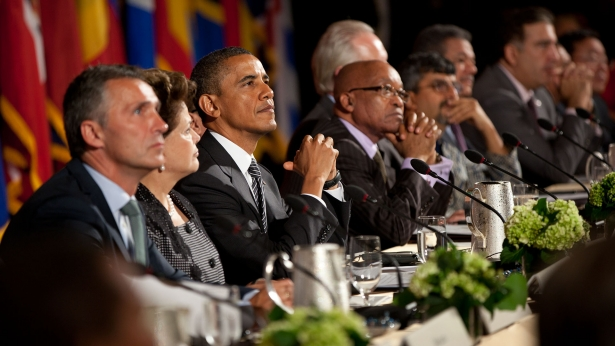 November 30, 2011
16
Open Data at Cities, Counties, and States
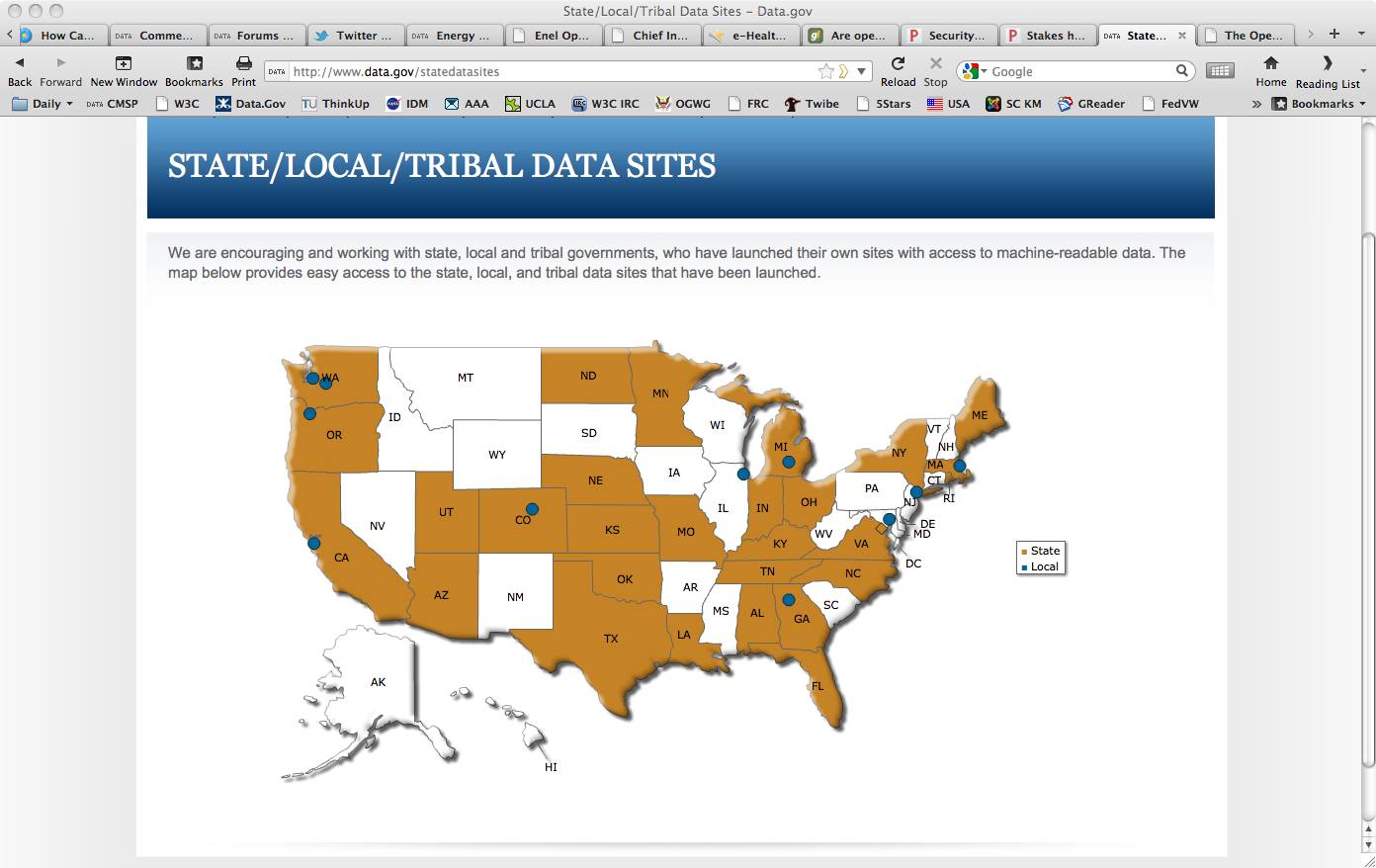 November 30, 2011
17
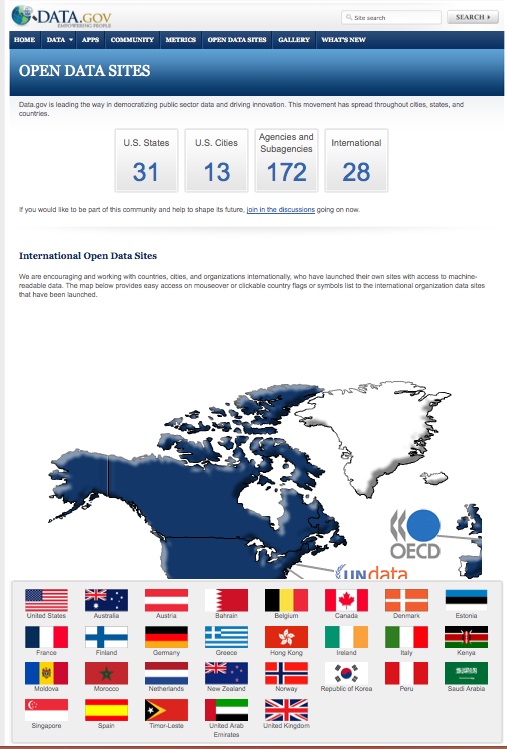 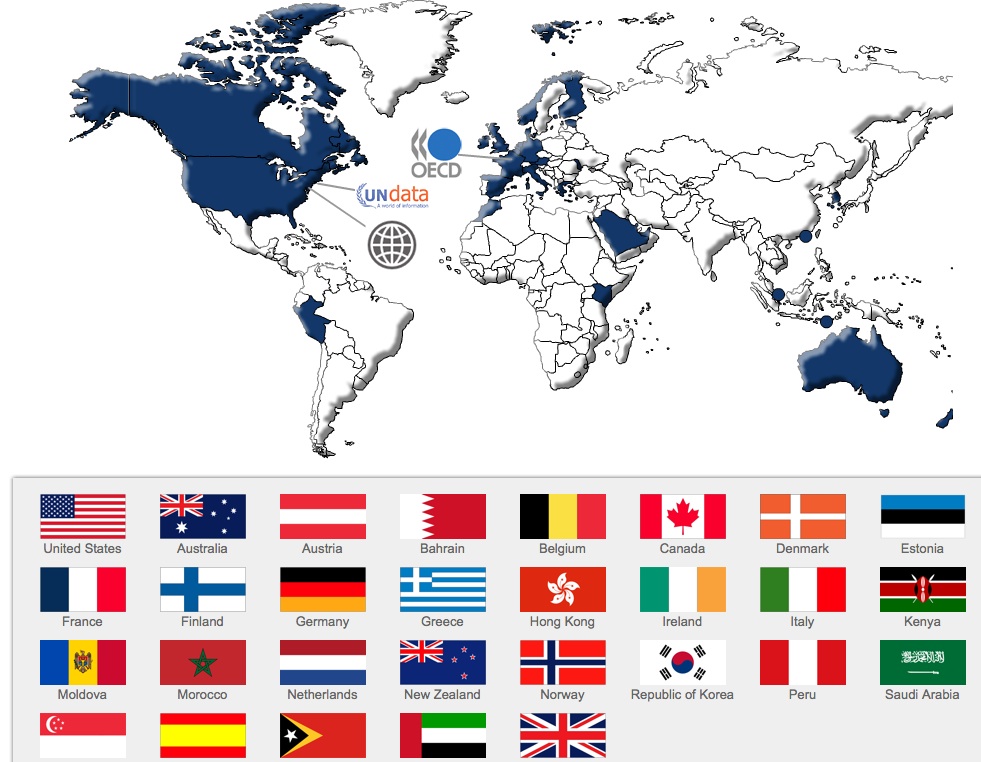 A Global Movement Has Begun to Provide Transparency and Democratization of Data
Don’t see your site? Update via @usdatagov
November 30, 2011
18
Let’s work together to set the data free!www.Data.Gov@usdatagovchristopher.musialek@gsa.govjholm@jpl.nasa.gov@JeanneHolm, @cmoose
November 30, 2011
19